Досягнення у гуманітарній сфері столиці за рік роботи мера Віталія Кличка
Освіта
Культура 
Охорона культурної спадщини 
Спорт та молодіжна політика
Служба у справах дітей 


Київ - 2015
БУЛО
СТАЛО
В ПРОЦЕСІ
ПЕРСПЕКТИВИ
Освіта: Удосконалення мережі навчальних закладів
СТАЛО
БУЛО
Відновлено 8 дитсадків
 Створено 74 додаткові групи для дошкільнят (=12 дитсадків)
 Виділено 230 млн. грн. на будівництво та реконструкцію навчальних закладів
Нові навчальні заклади - 0
 Непрацюючі дитсадки - 99
 Невиконання забудовниками соціальних зобов'язань
В ПРОЦЕСІ
ПЕРСПЕКТИВИ
Будівництво 2-х дитсадків (500 місць)
 Реконструкція 1 школи (1000 місць)
 Відновлення 5 дитсадків на 19 груп (365 місць)
 Відновлення  69 груп на 1380 місць у працюючих дитсадках
Відкриття нових комунальних  навчальних закладів
 Створення додаткових місць для дошкільнят
 Впровадження електронної картки учня
 Залучення позабюджених коштів на модернізацію навчальних закладів (5 млн. євро)
Освіта: 	Прозорість та діалог з громадою
СТАЛО
БУЛО
Створено інтерактивну карту навчальних закладів (Електронний паспорт кожного навчального закладу)
 Удосконалено систему електронного запису до ДНЗ (Інформація про завантаженість ДНЗ, Інформація про типи ДНЗ)
 Налагоджено співпрацю з батьківською громадськістю, асоціаціями освітян, профспілками
Інформація про фінансування навчальних закладів – закрита та непрозора

 Електронний запис у дошкільні навчальні заклади - недосконалий

 Відсутній діалог з громадою
В ПРОЦЕСІ
ПЕРСПЕКТИВИ
Розробка нової цільової програми «Освіта Києва»
 Відкритий відбір директорів навчальних закладів (пілотний проект)
Зміна механізму фінансування освіти за принципом «гроші ходять за дитиною»
Підтримка приватної освіти
БУЛО
СТАЛО
Орендна ставка на комунальне майно – 1 грн. 

 Положення Конституції про забезпечення прав громадян на освіту та рівні умови розвитку всіх форм власності  - виконано

 Рівність права на освіту – відновлено
Підтримка на державному та міському рівні – відсутня 

 Скорочення кількості приватних навчальних закладів.

 Посилення навантаження на мережу комунальних закладів освіти
Покращення якості харчування у навчальних закладах
БУЛО
СТАЛО
Закупівлі за рамковими угодами

 Єдина рамкова ціна на продукти харчування в усіх районах

 Зменшення залежності від посередників

 Відкриті та прозорі конкурсні торги
Різні ціни на одні й ті ж продукти харчування у різних районах (на приклад, 1 кг картоплі за 4 грн. у Печерському р-ні та 8 грн. у Святошинскому р-ні.)

 Завищені ціни (від 20 до 80%) на окремі групи товарів

 90% закупівель – через посередників 

 40 млн. грн. кредиторської заборгованості
Освіта: 	Нові виклики
БУЛО
СТАЛО
Позачергове зарахування до навчальних закладів

 Безкоштовне харчування у школах (додатково з бюджету 3,8 млн. грн.)

 Оздоровлення та відпочинок за рахунок бюджету Києва (додатково 2 млн. грн.)
12 тис. дошкільнят та школярів прибули із зони АТО –
 фінансування у рамках державної освітньої субвенції – 0
Діти киян – учасників АТО
 
Пільги – 0
Культура: активізація мистецько-концертної діяльності
БУЛО
СТАЛО
Мистецько-культурні заходи міста – пахнуть нафталіном.

Міські культурні заходи - виключно за кошти місцевого бюджету. ( 2013 р.   – 16 млн.  грн. )
Роками накопичена кредиторська заборгованість (20 013,66 тис. грн. )
Кількість виступів муніципальних установ - 290 концертів на рік.
Європейський формат міських свят: Новорічно-різдвяні заходи; Великдень, День Києва та ін.), акцент на public art.
Соціальне партнерство з громадськими організаціями та бізнесом: місто – визначає концепцію та надає організаційно-інформаційну підтримку, ГО – реалізація, бізнес -  фінансова підтримка.
Ефективне використання бюджетних коштів: (2014 – 2015 рр. за 2,5 млн. грн.) 
Кількість виступів збільшено удвічі.
В ПРОЦЕСІ
ПЕРСПЕКТИВИ
Розробка механізму більш ефективного та раціонального розподілу коштів в галузі культури.
Пошук позабюджетних коштів та міжнародних грантів.

Створення художньої ради
Київ – Східноєвропейська культурна столиця;

Максимальна залученість киян до культурно-мистецьких продуктів.
Культура: відродження закладів культури та мистецтва
БУЛО
СТАЛО
Залучення позабюджетних джерел фінансування на реконструкцію Театру на Подолі ( 150 млн. грн.)
Повернення меблів Шоколадному будиночку, картин Музею Ханенків, втрачених під час ІІ Світової війни.
Відновлення Малої Опери як осередку культурного життя
Театр на Подолі - довгобуд з 1992 року.


Втрачені культурні цінності.

Занедбані заклади культури
В ПРОЦЕСІ
ПЕРСПЕКТИВИ
Розкриття творчого потенціалу муніципальних митців та культурно-мистецьких закладів столиці.
благодійні концерти на підтримку та розвиток міських закладів культури. 
розробка концепції розвитку музеїв 
Нові форми звітування перед громадою вищих мистецьких навчальних закладів.
Охорона культурної спадщини столиці
БУЛО
СТАЛО
розроблена модель співпраці археологів, забудовника та міста на Поштовій пл. 
Впровадження програми  ознакування пам'яток культурної спадщини.
Складено реєстрр ОКС, що знаходяться у аварійному стані, Виділено кошти на 2 обєкти ( Садиба Мурашка - 600 тис грн., встановлено охоронну дошку, об’єкт по вул. Волоська 2/19/21 - 871 тис. грн.)
2014-15 рр: 180 перевірок,  85 приписи, 33 протоколи, 41 акт про вчинення правопорушення, 38 постанов про накладання оснсових санкцій на 2 034 500 грн.
 кредиторська заборгованість погашена повністю!
Консультативна рада – реальний механізм співпраці з громадскістю.
Пам'ятки охорони культурної спадщини - у аварійному стані.
Співпраця з будівельниками та археологами – 0. 
 2013 р. - 50 перевірок, 54 приписи, 13 акти про вчинення правопорушення, 4 постанови про накладання фінансових санкцій на 391 тис. грн 
кредиторська заборгованість за  ремонтно-реставраційні роботи - 2 562, 4 тис. грн;
Відсутній діалог з громадою
В ПРОЦЕСІ
ПЕРСПЕКТИВИ
Відкриття підземного музею Середньовічного Києва на Поштовій пл. .
1000-1500 інформаційних табличок та 250-500 охоронних дощок на усіх ОКС.
створення благодійного фонду щодо реставрації пам’яток. 
Розробка механізму повернення до комунальної власності пам’яток, які більше 3 років перебувають без належного догляду та руйнуються, 
Створення постійно діючої комісії з питань охорони пам’яток із залученням відповідних структурних підрозділів КМДА.
Розробка програми з консервації та музеєфікації археологічного об’єкту на Поштовій пл. 
Підготовка облікової документації для надання статусу пам’ятки на Поштовій пл.
40 об’єктів культурної спадщини ознаковано.
Моніторинг ОКС, що у незадовільному стані, вжиття заходів із збереження пам’яток, залучення громадськості
Розробка інституту громадських інсекторів.
Спорт, оздоровлення, відпочинок
БУЛО
СТАЛО
Розширення мережі комунальних  ДЮСШ (додатково  28 ДЮШС) – 37 тис. дітей.
 ДЮСШ для дітей з особливими можливостями – 2. 
Київ – І місце серед регіонів України за кількістю нагород ( Переможці чемпіонатів: України – 1632, Європи – 110, світу  - 91)
У збірній команді України 1636 киян – найбільше серед усіх інших регіонів) . 
Кількість киян у фізкультурно-масових заходах – 356 тис.  Осіб

На оздоровлення та відпочинок - 27 млн. грн . (7000 дітей , додатково у пришкільних таборах – 5000 дітей).

Капітальний ремонт 2-х футбольних полів ДЮСШ «Атлет», приміщення ДЮСШ «Ринг», табору «Зміна»
Перші кроки до повернення знакових спортивних об'єктів киянам: Велотрек «Авангард», стадіон «Старт», льодова арена Авангард.
ДЮСШ комунальної власності – 56 (25 205 дітей)
ДЮСШ для дітей з обмеженими можливостями – 1.
Переможці чемпіонатів: України -1514, Європи – 92, світу  - 90
У збірній команді України 1522 киянина

Кількість киян у фізкультурно-масових заходах – 324 155 осіб


На оздоровлення та відпочинок - 16 665,2 млн. грн. 



Капітальний ремонт – 0.
Молодіжна політика
БУЛО
СТАЛО
Акцент на патріотичному вихованні молоді:
Започатковано щотижневу молодіжну акцію 
«Запали свічку нашим Героям» ;
Проведено Всеукраїнську патріотичну акцію 
«Україна – це я», до якої приєдналося 21 місто;
Облаштовано пам’ятні місця на Алеї Героїв Небесної  Сотні лампадками та прапорцями України;
Згуртування  та об’єднання молоді  навколо
 ідеї  єдності та неподільності держави, 
підтримку воїнів АТО; 
Новий підхід до проведення заходів щодо популяризації здорового способу життя;
Створено цілодобову гарячу лінію щодо порушень зловживання та продажу алкогольних та тютюнових виробів неповнолітнім
Залучено: 184 провідних роботодавців, 24 ВНЗ, 62  громадські організації
Проведено 17  виставок вакансій
Надано понад 4000 консультацій
Створення Київського молодіжного центру
Міські молодіжні програми не мали патріотичної складової 

Низький рівень зацікавленості молоді у заняттях спортом;

Зловживання неповнолітніми тютюновими/алкогольними виробами

Відсутня налагоджена система прямих контактів між навчальними закладами і роботодавцями
Служба у справах дітей та сім’ї 
і Київський міський центр соціальних служб для сім’ї, дітей та молоді
БУЛО
СТАЛО
Дитячі будинки сімейного типу –20 ( 130 дітей);
дітей-сиріт у сімейних формах виховання - 90,5%;
  2 патронатні сім’ї для 6 дітей;
 патронатний догляд отримали 15 дітей;
 за кошти міста облаштовано Центр для сімей з
дітьми – переселенців зі Сходу України на 58 осіб;
 відкрито відділення соціальної адаптації та підготовки до самостійного життя для хлопчиків;
 відновлено 100 посад фахівців із соціальної роботи;
 на 45 % збільшено кількість сімей, охоплених соціальними послугами.
Дитячі будинки сімейного типу – 17 (112 дітей);
 діти-сироти у сімейних формах  виховання - 88,6%
 патронат не запроваджений;
 тимчасовий захист переселенців - лише за благодійні кошти;
 для дітей кризових категорій – притулки;
 скорочено 100 посад фахівців із соціальної роботи.
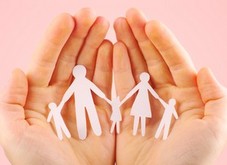 ПЕРСПЕКТИВИ
В ПРОЦЕСІ
дитячі будинки сімейного типу – 24 (166 дітей);
 100% дітей-сиріт влаштовано до сімейних форм виховання;
 10 патронатних сімей для 30 дітей;
 розвиток центрів підтримки сім’ї в кожному районі Києва;
 відкриття соціального гуртожитку для 30 підлітків;
 охоплення усіх дітей з числа сімей учасників АТО, вимушених переселенців зі Сходу України, АР Крим адресною соціальною підтримкою.
2 дитячих будинки сімейного типу – 12 дітей;
 91% дітей-сиріт у сімейних формах виховання;
 4 патронатні сім’ї для 12 дітей;
 відкриття Центру для сімей з дітьми – 
переселенців зі Сходу України (вул. Каштанова, 6-а);
 відділення соціальної адаптації та підготовки до самостійного життя для дівчат;
 надано соціально-психологічну допомогу 578 родинам учасників АТО.